Multiples
Objective:  Today we will review what multiples are.
Multiples
A multiple is formed by multiplying a given number by the counting numbers.
The counting numbers are 1, 2, 3, 4, 5, 6, etc.
When you identify multiples, the numbers are larger than the original number.
I Do: List the first six multiples of 4:
4 x 1 = 4
4 x 2 = 8
4 x 3 = 12
4 x 4 = 16
4 x 5 = 20
4 x 6 = 24
So, the multiples of 4 are 4, 8, 12, 16, 20, 24, 28, etc.
Counting Numbers
We Do:  What are the first five multiples of 13?
13 x 1 = 13
13 x 2 = 26
13 x 3 = 39
13 x 4 = 52
13 x 5 = 65
13, 26, 39, 52, 65
You Do:  Find the Missing Multiples
6, 12, 18, ____, ____

___, 6, 9, 12, ____, ____, 21

___, 24, 36, 48, 60, ____
24
30
3
18
15
12
72
Classwork Time*
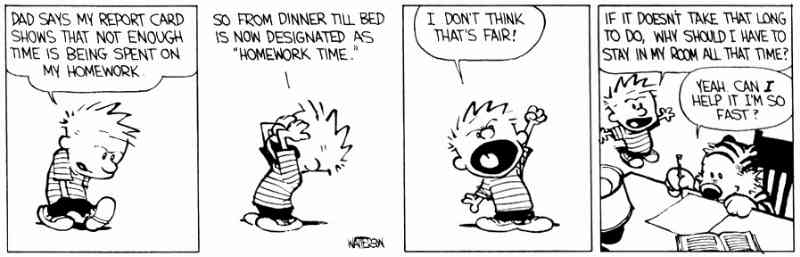 *Remember, any unfinished classwork is homework